RUH ID:38061
Læringsark
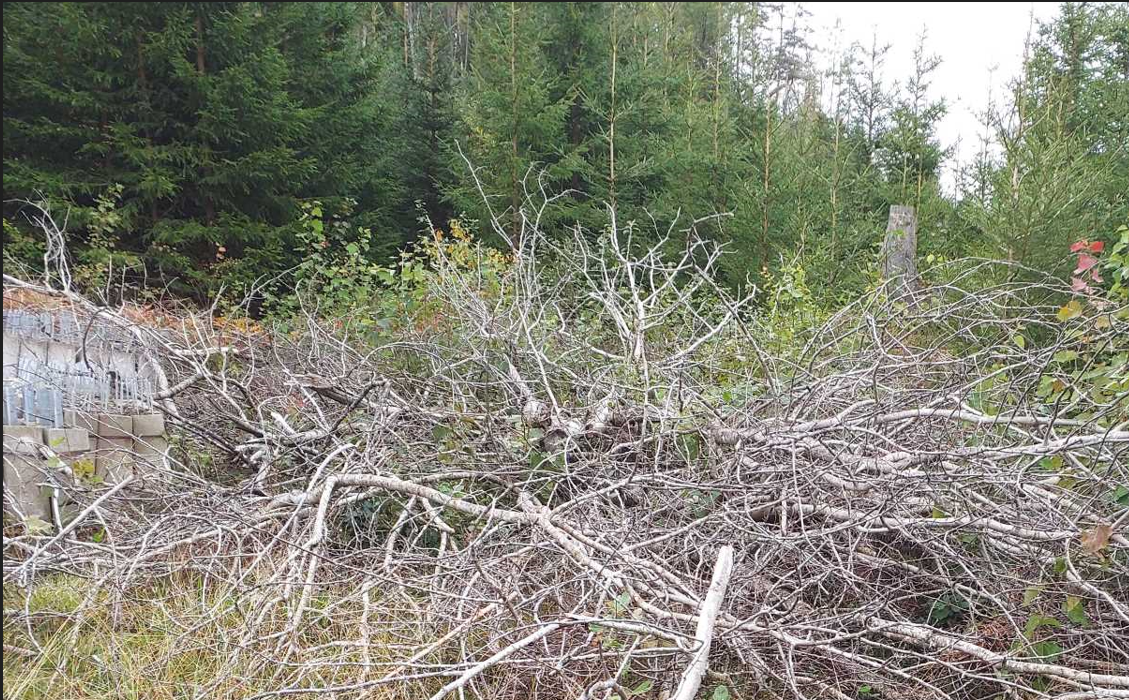